Анализ удовлетворенности школьным питанием в МБОУ «СОШ № 69»
В нашей школе общее количество учащихся составляет 486 человек:
из них с 1по 4 класс – 230 учащихся, с 5 по 9 класс – 240 учащихся и  
в 11 классе -16 чел. 
Из общего  количества обучающихся 104 ученика имеют льготную категорию.
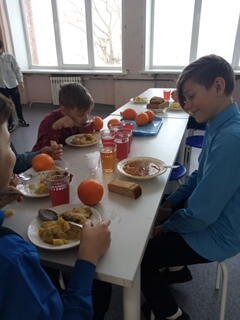 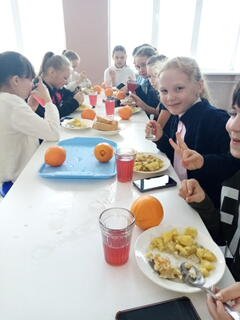 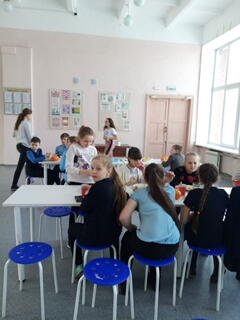 С  целью получения информации по удовлетворенности школьным питанием
 в средних и старших классах среди детей и их родителей
 была проведена анкета.
Анкета:
В школьной столовой работает очень дружна бригада поваров
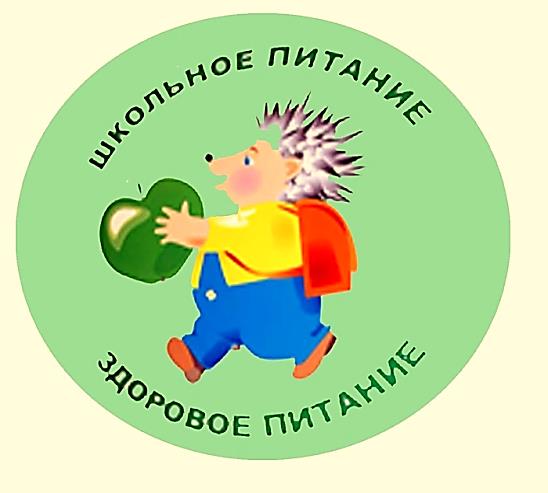 У них всегда готовность № 1 к встречи детей, всегда чисто,
Вкусные запахи наполняют школу с утра и учащиеся знают, что
 их ждут вкусные, горячие, сбалансированные завтраки и обеды. 
Уходя со столовой учащиеся благодарят работников пищеблока: 
«Спасибо нашим поварам, за то, что вкусно варят нам»
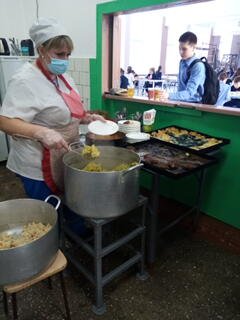 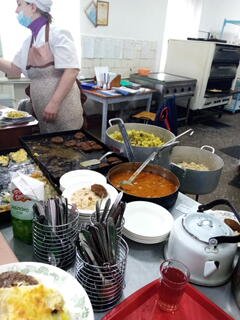 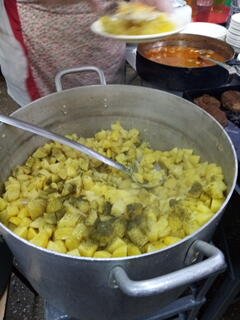 Всегда в столовой есть выбор блюд, кроме основного меню
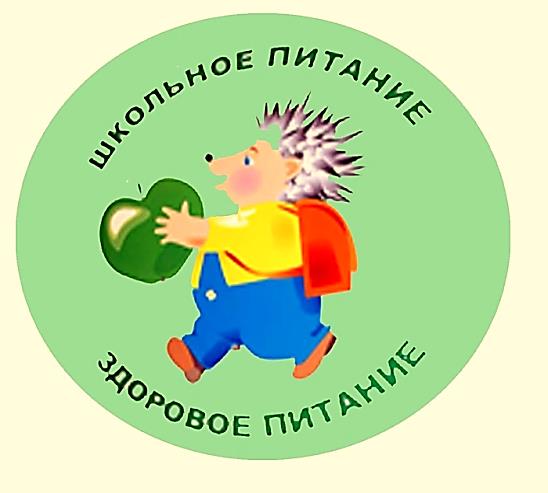 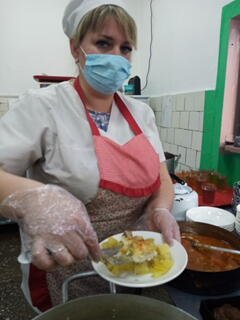 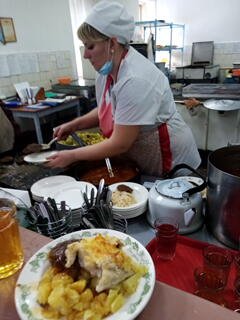 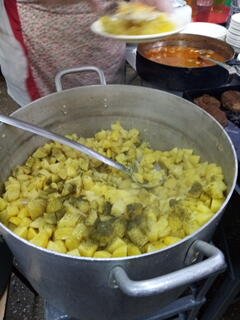 Аппетитно и заманчиво
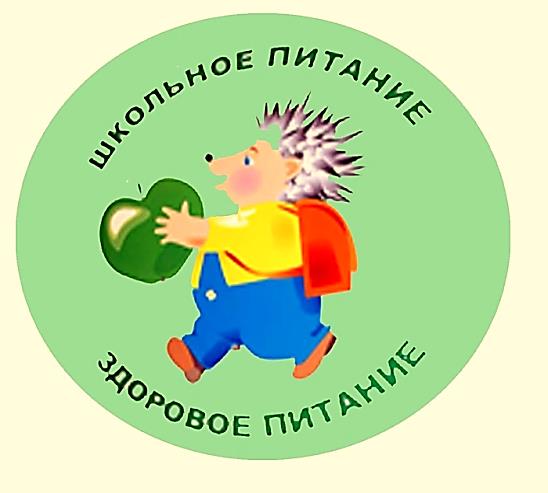 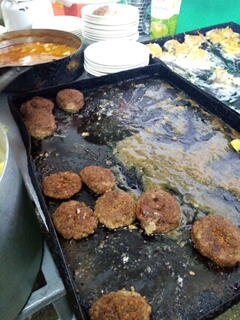 Обновление столовой за 2020-2021 учебный год
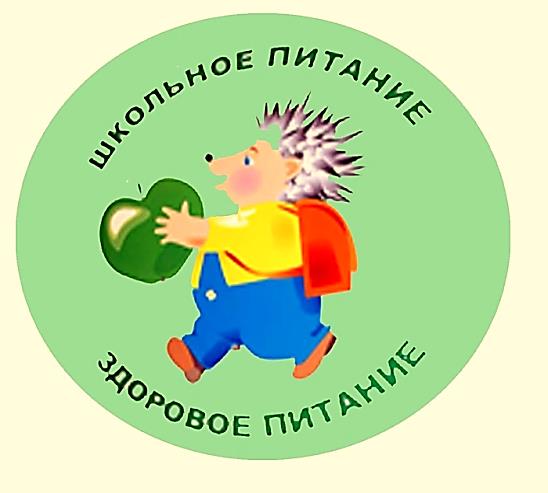 За лето наша столовая претерпела 
изменения:
Был постелен линолеум;
Заменена вся столовая мебель: белые обеденные столы -16 шт. и синие табуреты – 90 шт.;
Заменены на окнах шторы;
А сейчас еще и меняют окна на светлые, теплые и современные – пластиковые.
На ремонт столовой было потрачено 
                       330 тыс. рублей
В помощь работникам пищеблока организовано дежурство в столовой
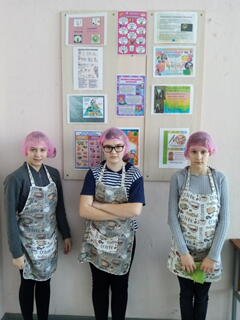 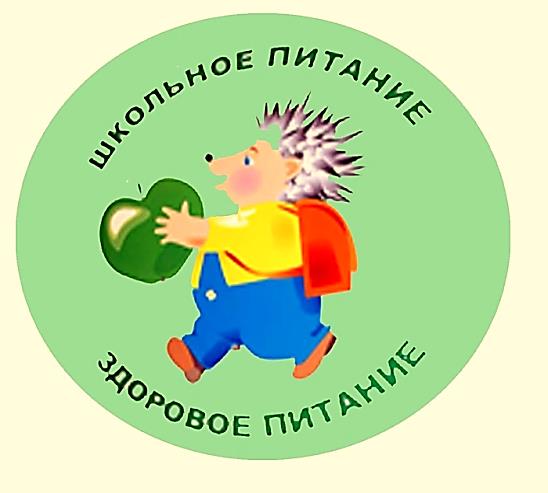 Прием пищи
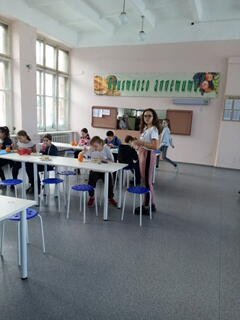 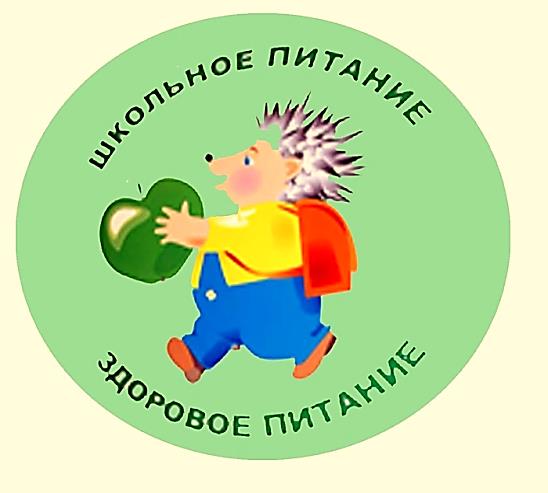 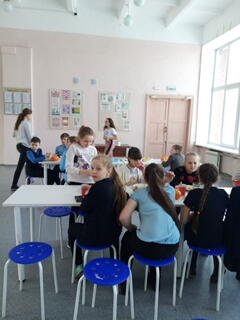 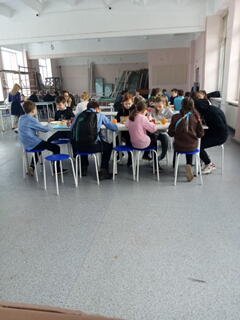 Перемена: прием пищи
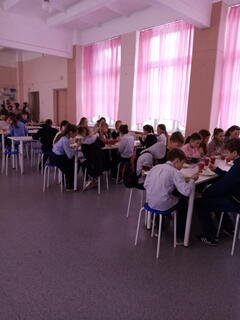 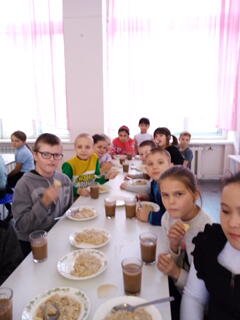 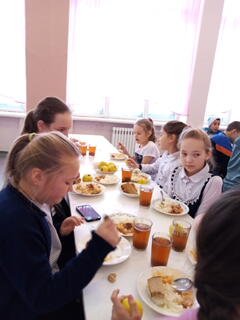 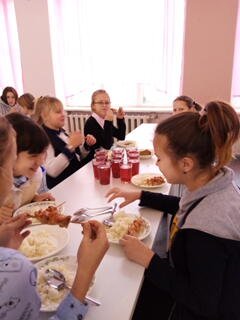 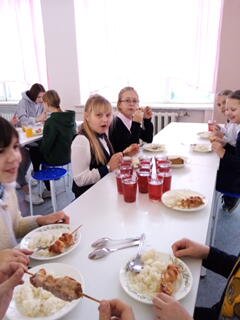 Прием пищи 5 классы: учащиеся отзываются о 
приготовленных блюдах как очень вкусных и  сытных.
Проговаривают, что иногда еда теплая,
 что можно и по горячей.
Р.S. Это объясняется тем, что в данный 
момент меняют окна и в обеденном 
зале прохладно.
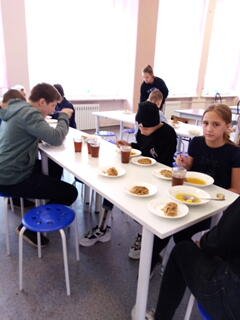 9 класс       Классный час:«Питание выпускника или о полезной и здоровой пищи при подготовке к ОГЭ»
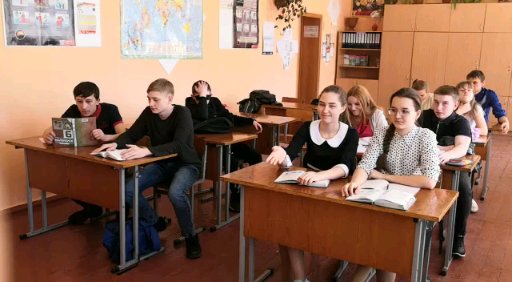 Мастер – класс«Рождественские сибирские  фаршированные блины»
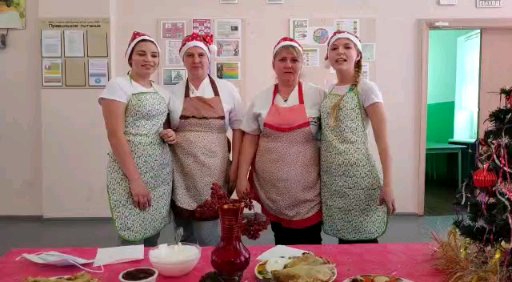